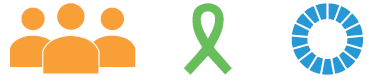 Greener Schools Award
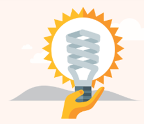 Energy Saving examples
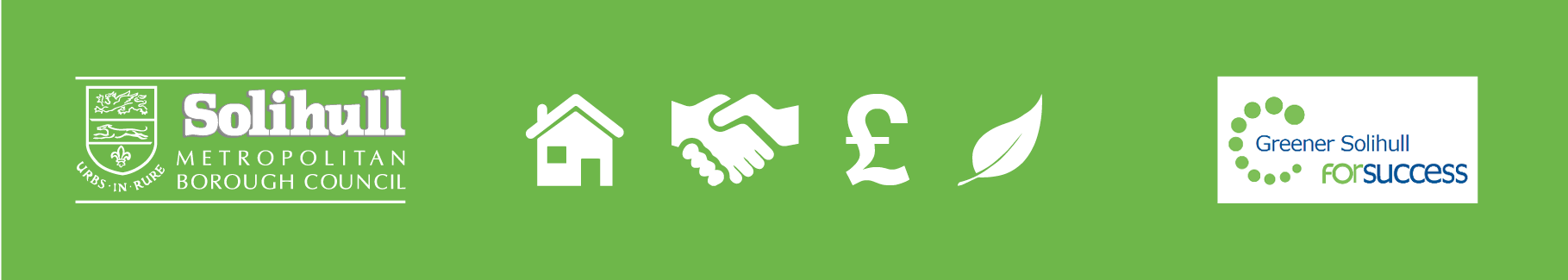 Award levels
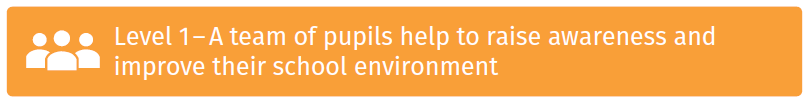 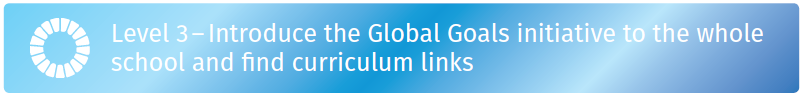 [Speaker Notes: Next few slides are snippets from award applications showing different energy saving activities]
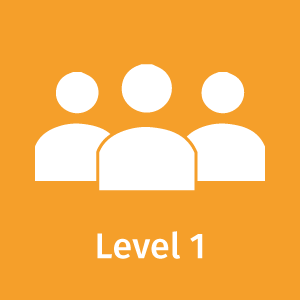 Fordbridge
[Speaker Notes: Team spread from Yr 3 to 6  -focus energy monitoring, check lights other equipment daily, Dependable Dexter as reward for best performing class, monitors commit to role for whole year.]
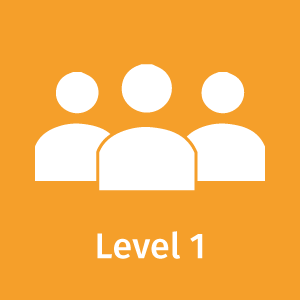 Haslucks Green
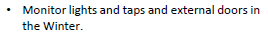 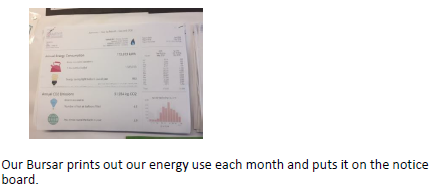 [Speaker Notes: Team read / record solar panels, monitor lights and door is winter
Stark data added to notice board by bursar each month]
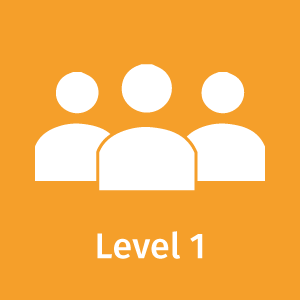 Widney Junior
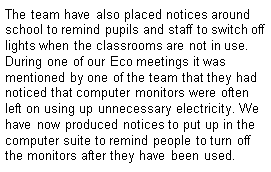 [Speaker Notes: Awareness - Push on posters and notices to remind everyone to switch off, in classroom and computer suite (member of team noticed left on)]
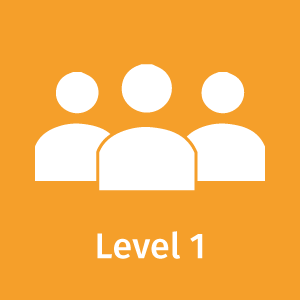 Balsall Common
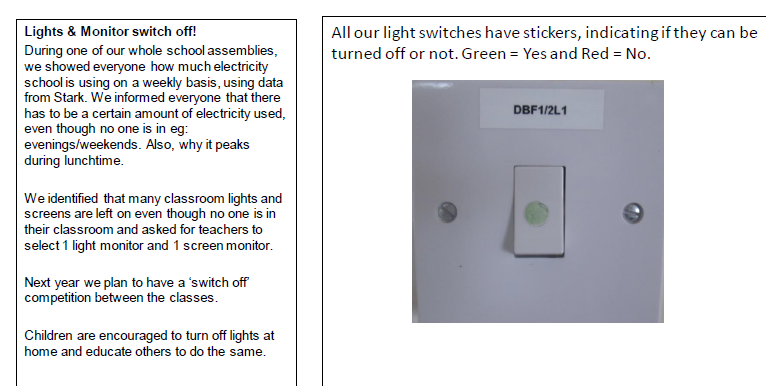 [Speaker Notes: Class monitors – lights / screens
Assembly – share electricity used with whole
Check electricity consumption monthly, using Stark
Labelling light switches (Carbon Trust resource)
Encouraged to save energy at home]
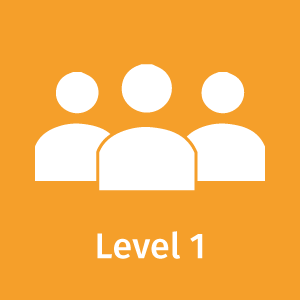 Burman Infant
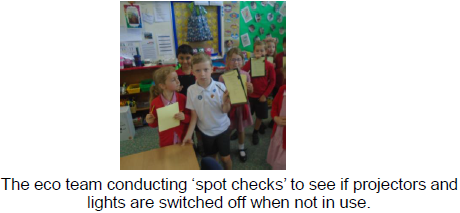 [Speaker Notes: Team do spot checks on light / projectors
Maths / science – recording temperatures outdoor & indoor – ask Rebecca to share]
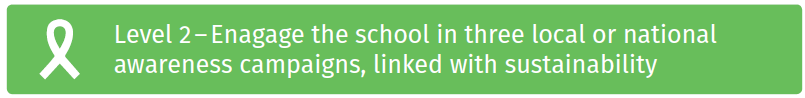 https://www.wwf.org.uk/get-involved/schools/school-campaigns/earth-hour-schools#resources
https://jointhepod.org/campaigns/switch-off-fortnight-2019
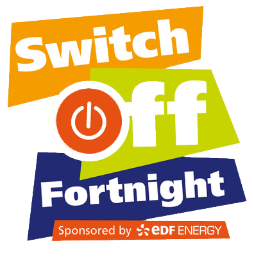 March
November
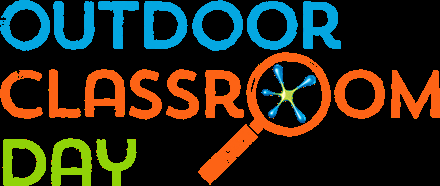 November 

May
https://outdoorclassroomday.com/
Monkspath
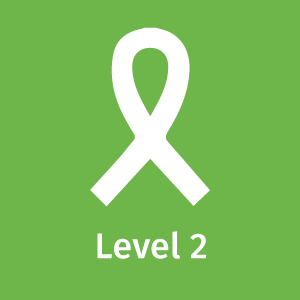 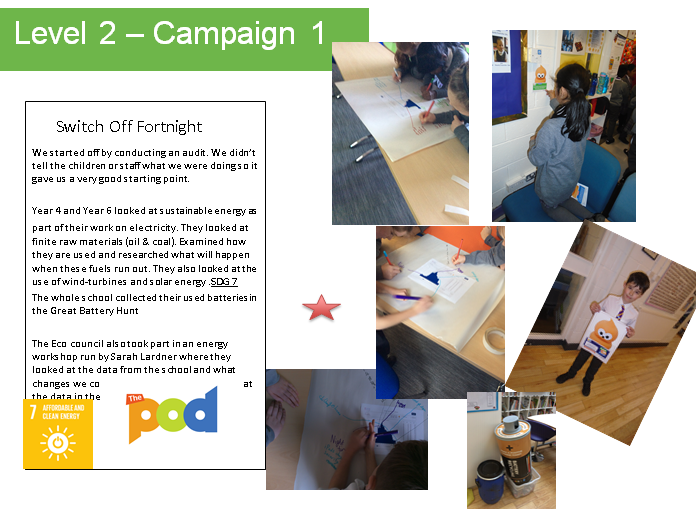 [Speaker Notes: Carried out secret audit
Lesson on electricity (yr 4 / 6 ) researched fossil fuels and renewables
Sarah Lardner – energy workshop, looking at daily graph / handling data, looking at peaks and trophs.]
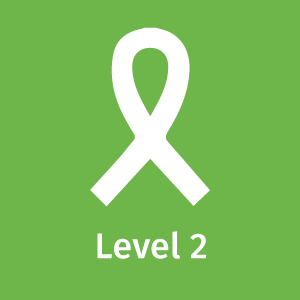 St Patricks
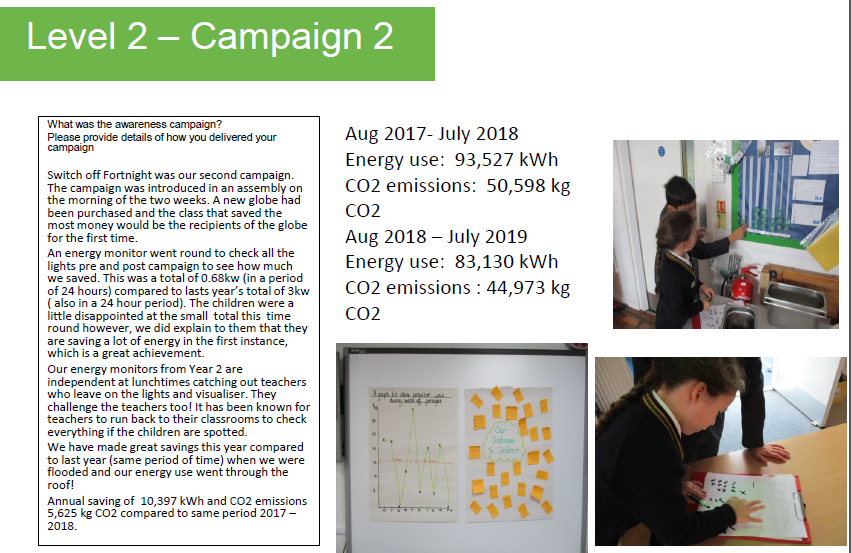 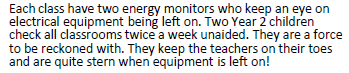 [Speaker Notes: Switch off fortnight
Assembly, introduced new reward (globe for best performer)
Monitors checked lights before and after 2 weeks
Year 2 monitors – check at lunchtimes twice a week alone
Other comments - They keep teachers on their toes, are stern when equipment left on, teachers have been known to run back to classroom when spotting monitors.]
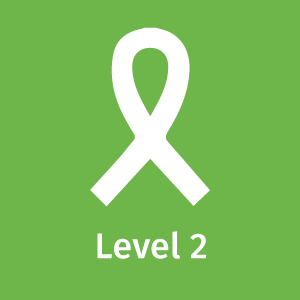 Yew Tree
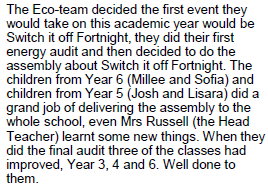 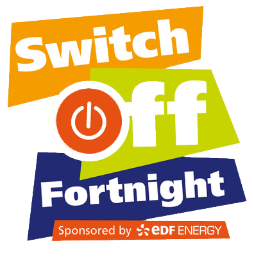 [Speaker Notes: Team decided on event, they did an initial audit, children from yr 5/6 delivered assembly, final audit showed 3 classes improved]
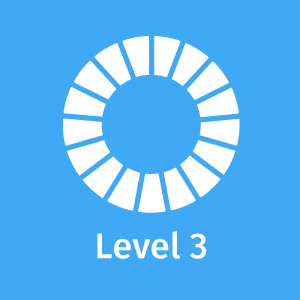 Fordbridge
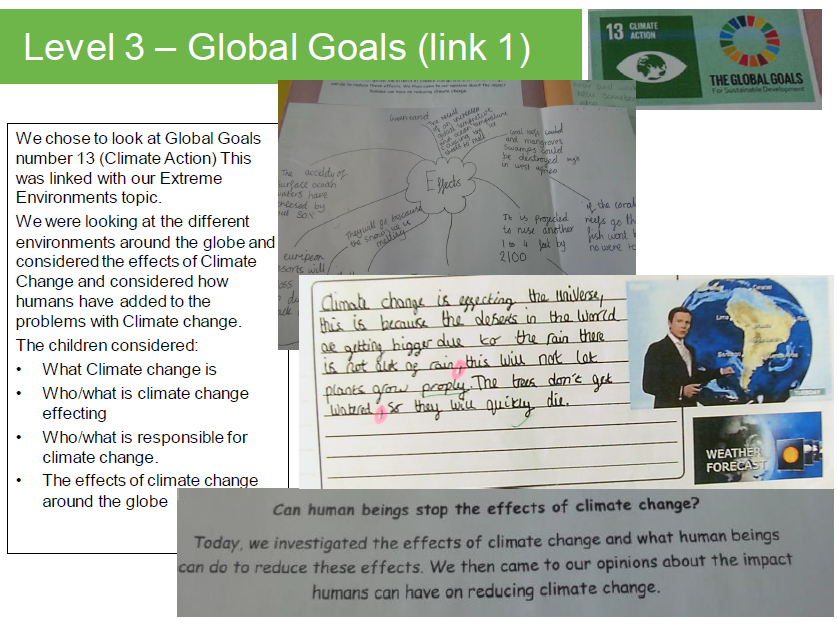 [Speaker Notes: Climate change education resources (WM Sus Sch network group)]
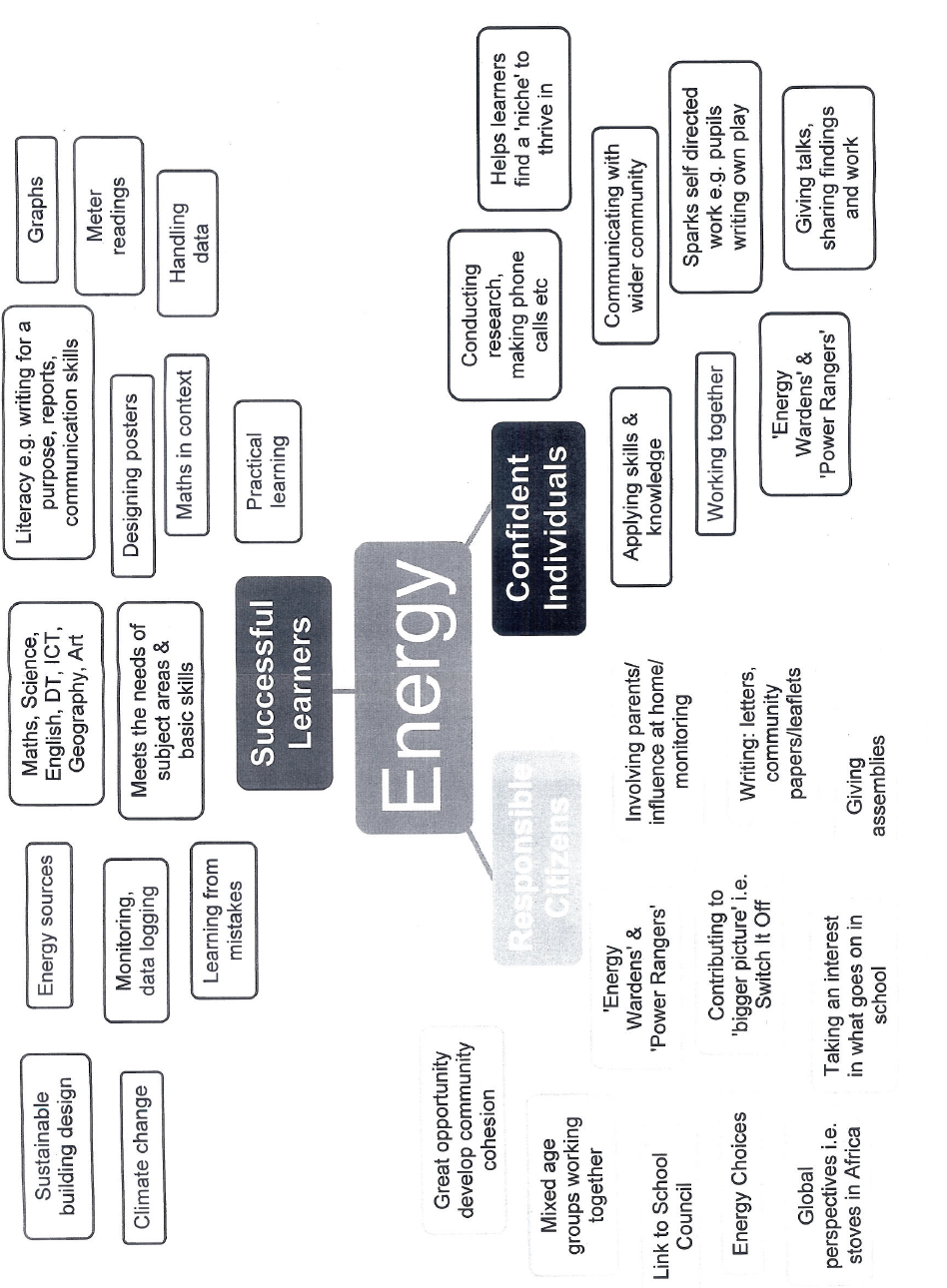 Responsible Citizens
[Speaker Notes: Scotland, curriculum of excellence]
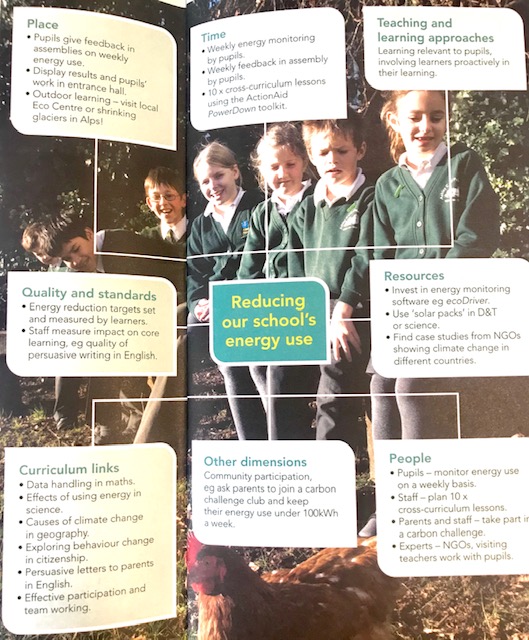 Sharmans Cross – case study
Energy Activities
Gemma Snowden
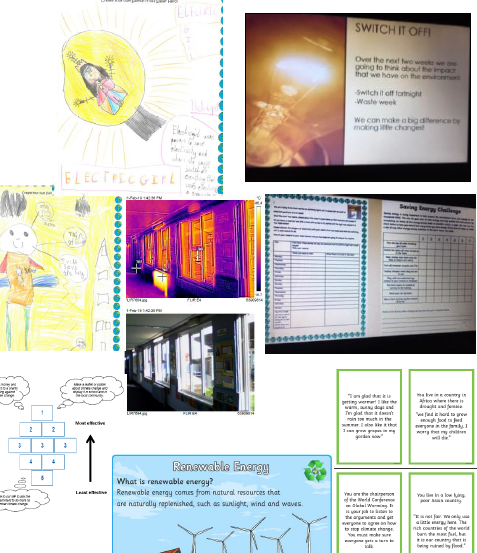